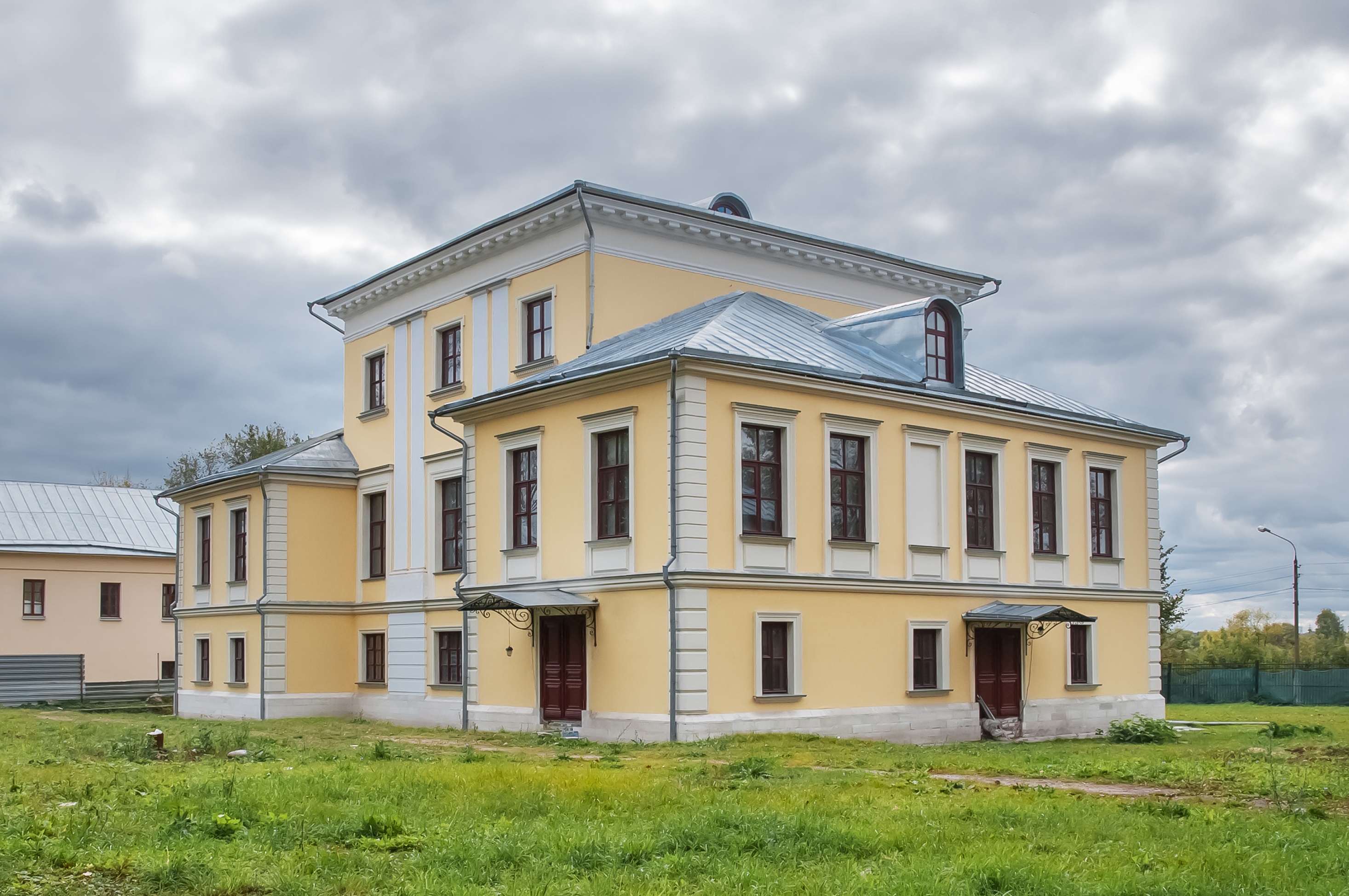 Библиотека и культурный центр «Усадьба Кривякино»
Муниципальное учреждение «Культурный центр «Усадьба Кривякино»
дворянская усадьба 
конца XVIII - начала XIX веков,  памятник культурного наследия федерального значения
Социальное партнерство
расширение спектра услуг для населения;
улучшение качества обслуживание населения;
объединение жителей района по интересам;
популяризация книги, как источника знаний;
создание совместных творческих проектов;
поддержка оставаться востребованными в социуме и др.
Традиционные совместные мероприятия
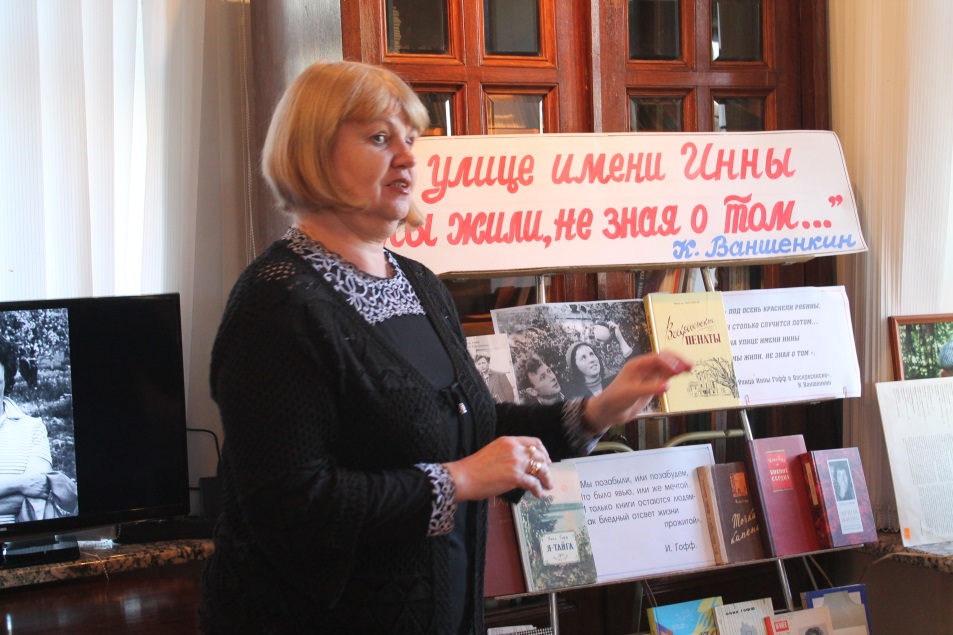 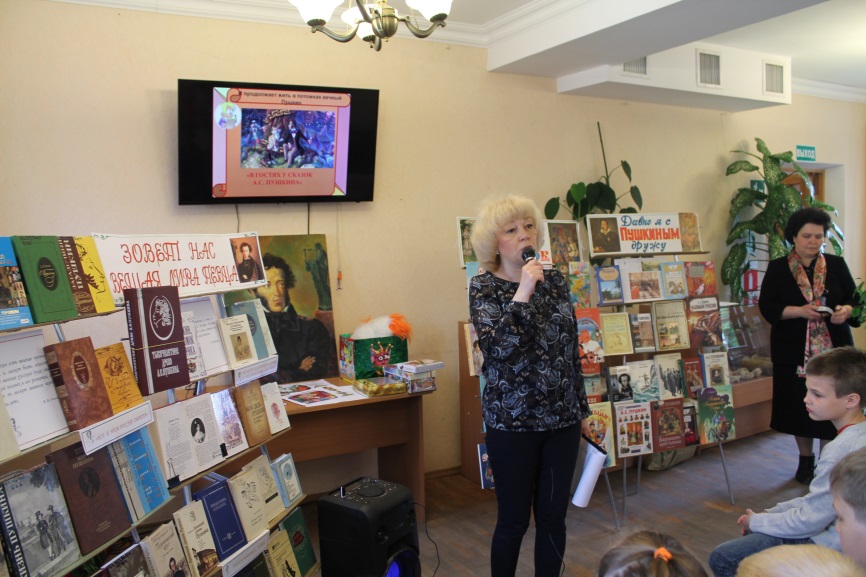 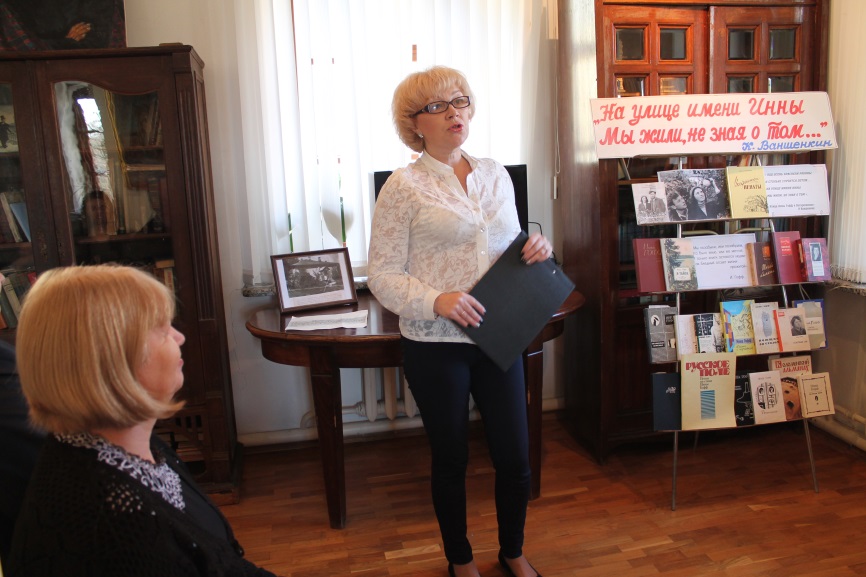 Участие сотрудников библиотек в конкурсе чтецов в качестве членов жюри
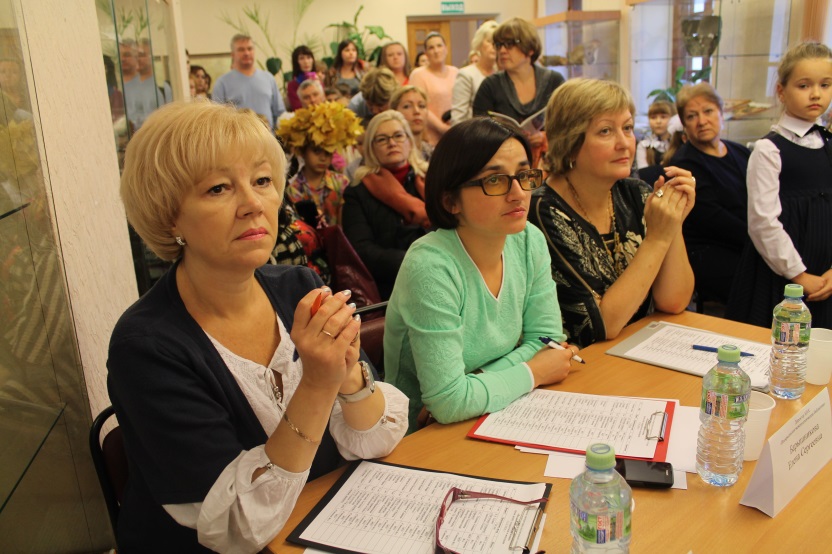 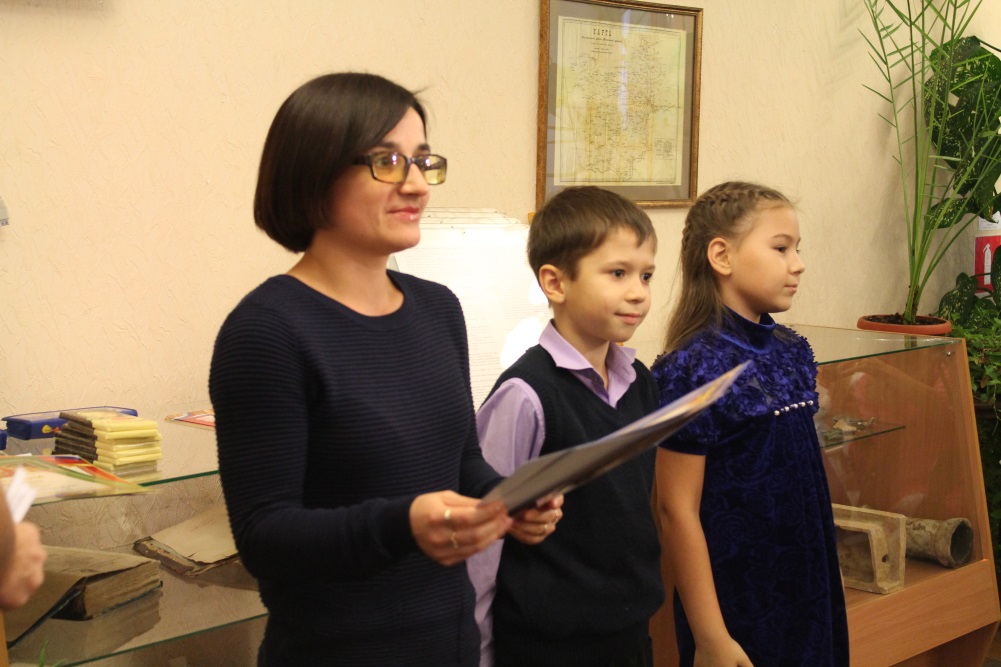 Концертная праздничная программа «О, это имя мне, Татьяна!»
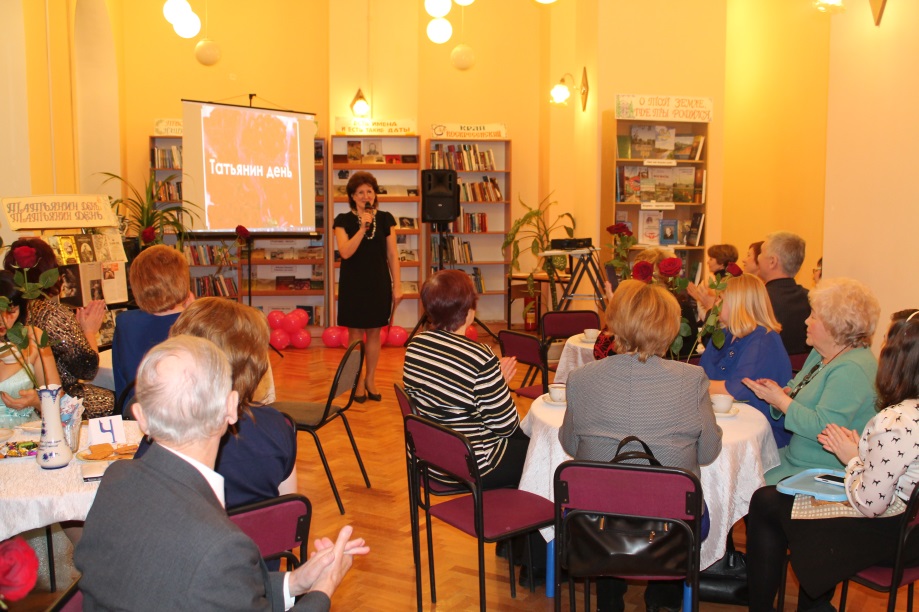 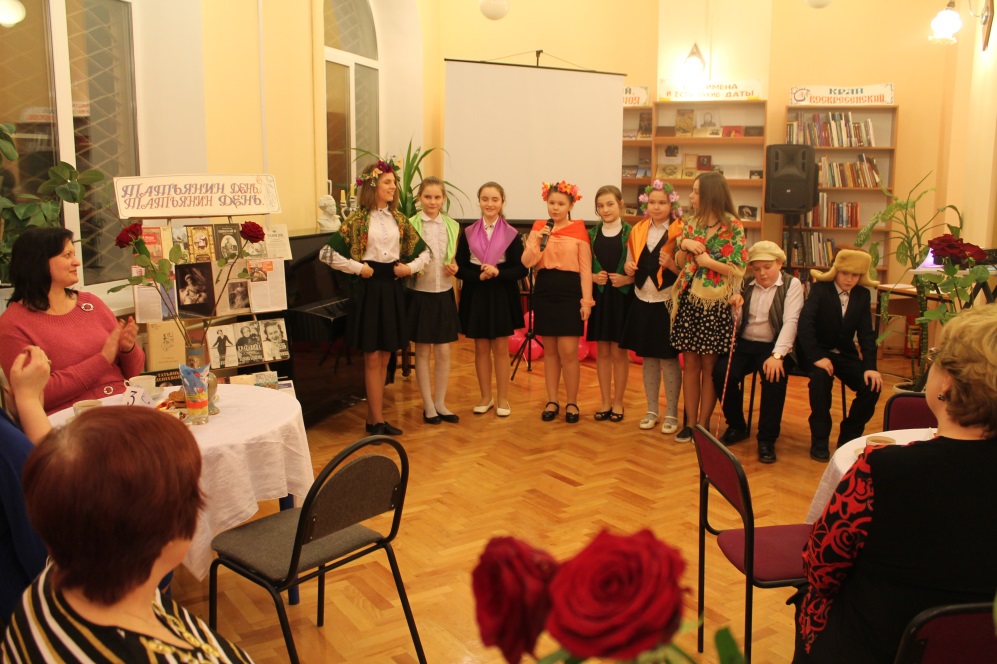 Тематическая встреча-беседа  «Женщине всё по плечу»
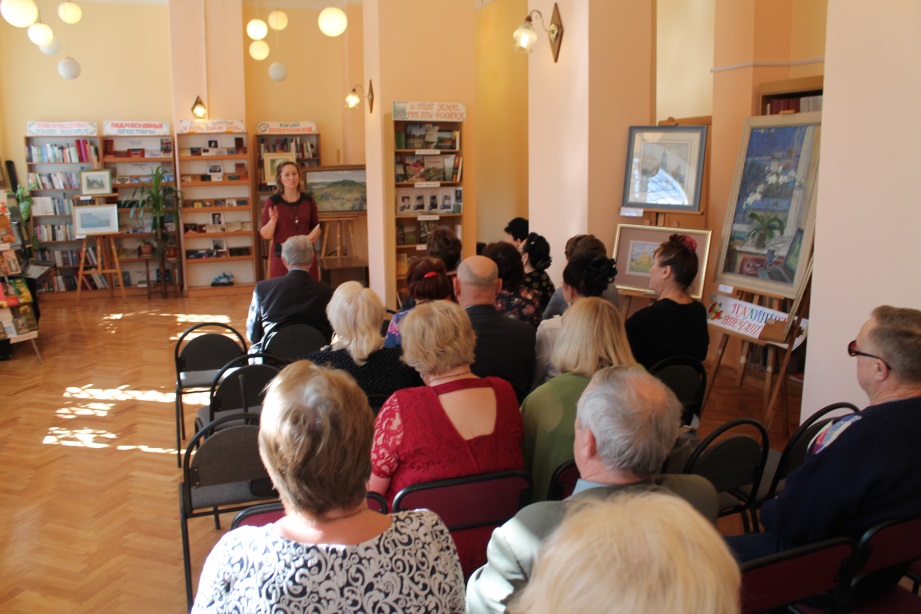 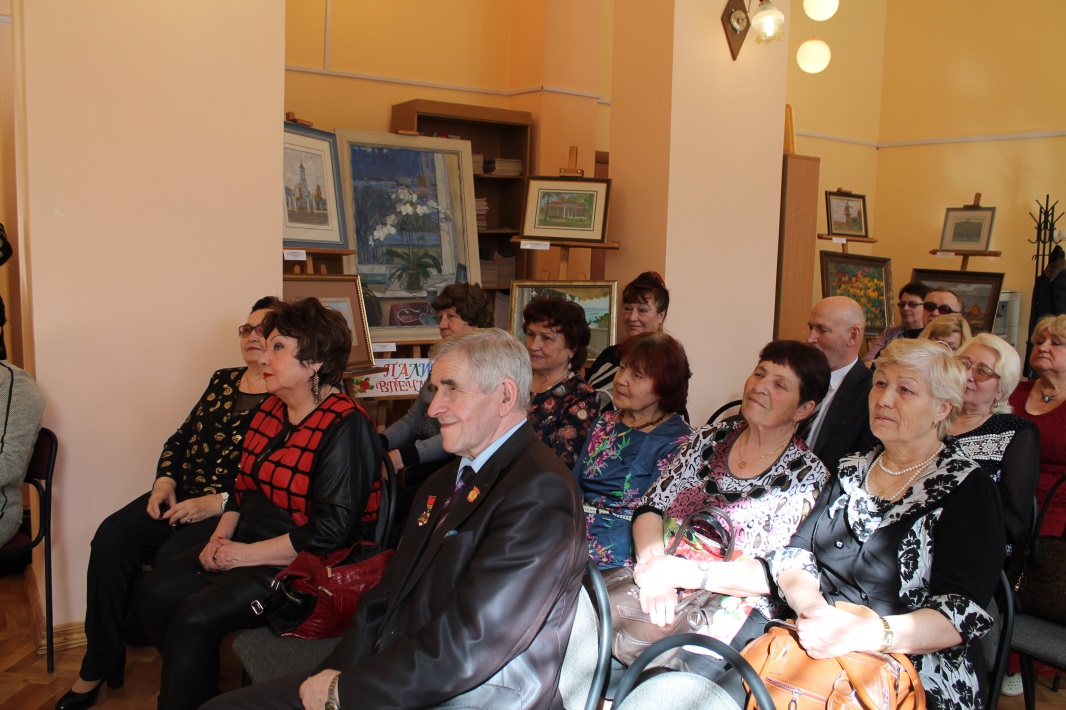 Познавательная интерактивная программа «Прогулка по Эрмитажу»
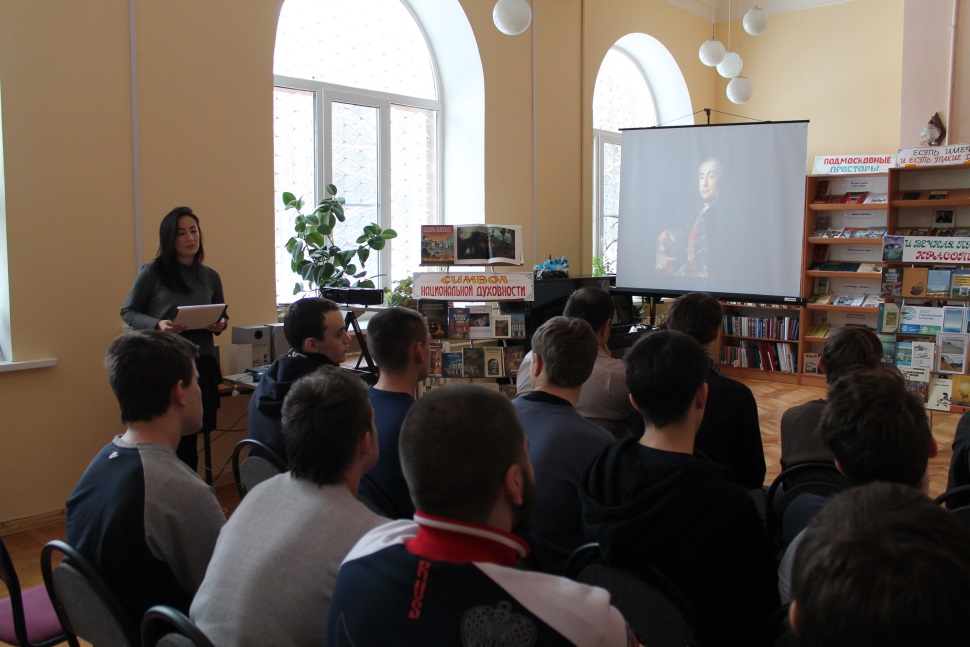 Заседания членов ЛИТО «Радуга» им. И.И. Лажечникова
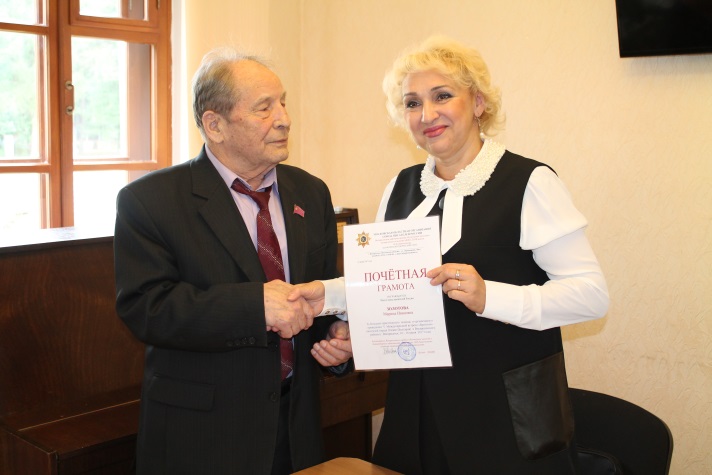 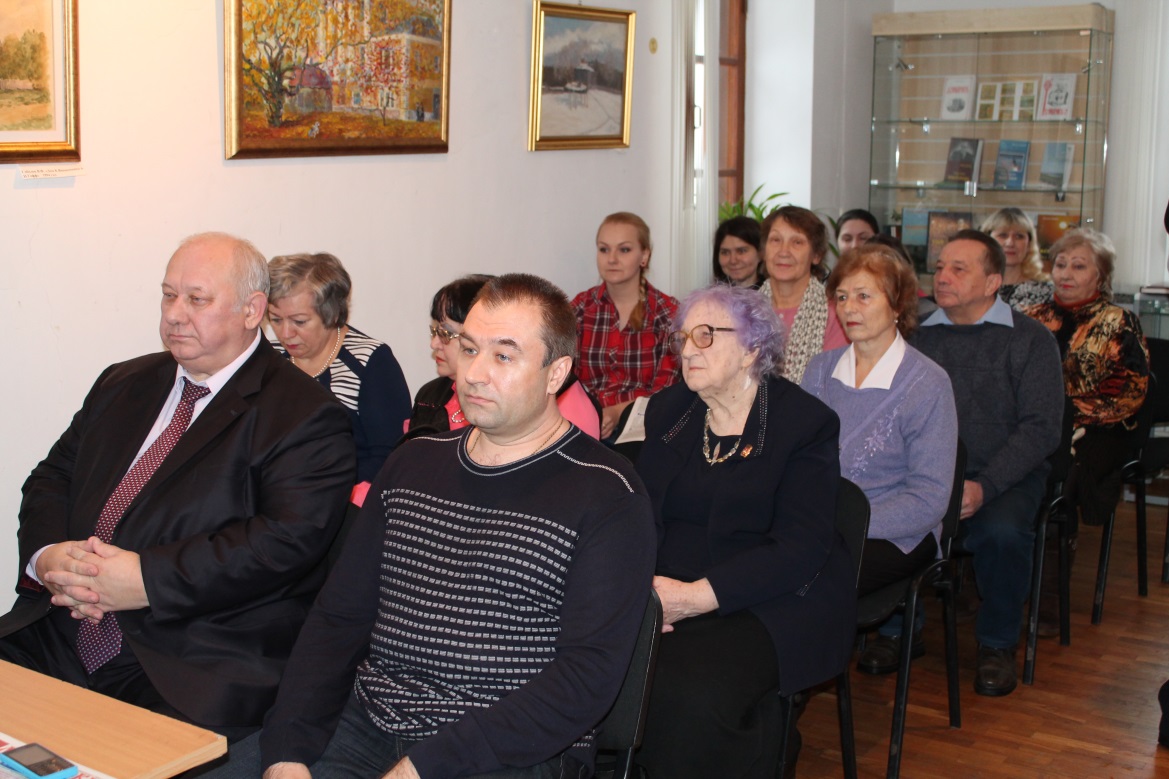 V международная писательская встреча «Братство»
V международная писательская встреча «Братство»
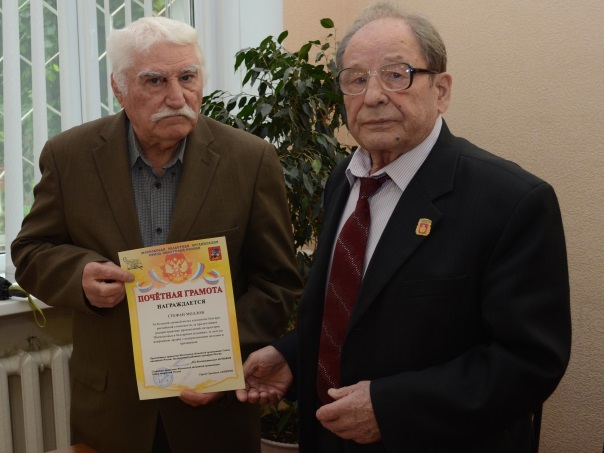 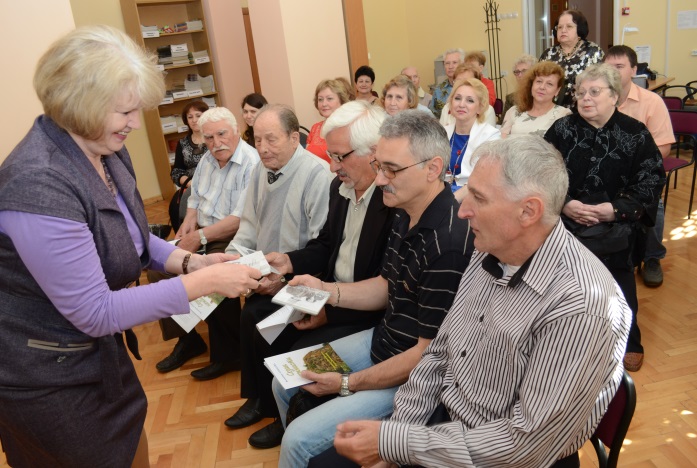 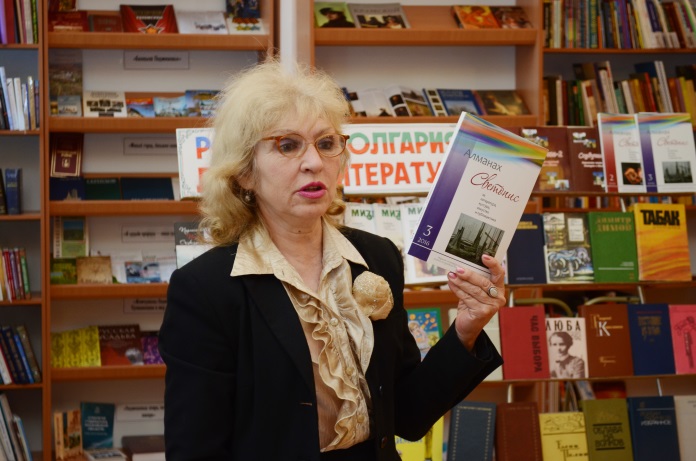 Надеемся 
на  дальнейшее плодотворное сотрудничество!
Спасибо за внимание!